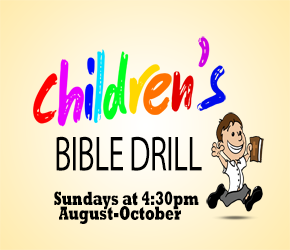 Welcome To Bible Drill!!!
Schedule
Bible Periods and Song
Books of the NT- Song
NT Words
Boys Leading
Fruit of the Spirit Song
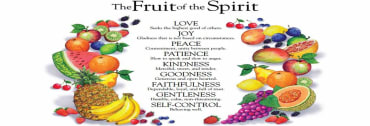 Read Your Bible and Pray Every Dayand Grow, Grow, Grow
If you’re happy and you know it
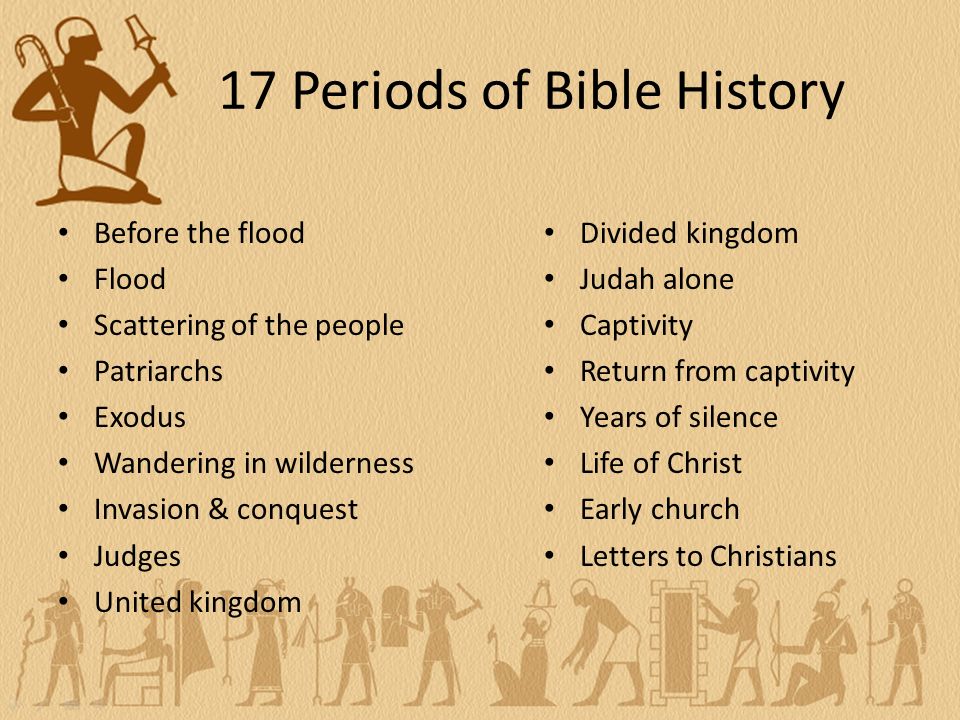 OH HOW I LOVE JESUS
Verse 2
Girls: Oh boys do you love Jesus?
Guys: Oh, yes we love Jesus!
Girls: Are you sure you love Jesus?
Guys: Yes, we’re sure we love Jesus!
Girls: Tell us why you love Jesus.
Guys: This is why we love Jesus
Together: Because he first loved me
Verse 1
Guys: Oh girls do you love Jesus?
Girls: Oh, yes we love Jesus!
Guys: Are you sure you love Jesus?
Girls: Yes, we’re sure we love Jesus!
Guys: Tell us why you love Jesus.
Girls: This is why we love Jesus,
Together: Because he first loved me
*CHORUS:
Oh, how I love Jesus! Oh, how I love Jesus!
Oh, how I love Jesus, because he first loved me!
New Testament Books
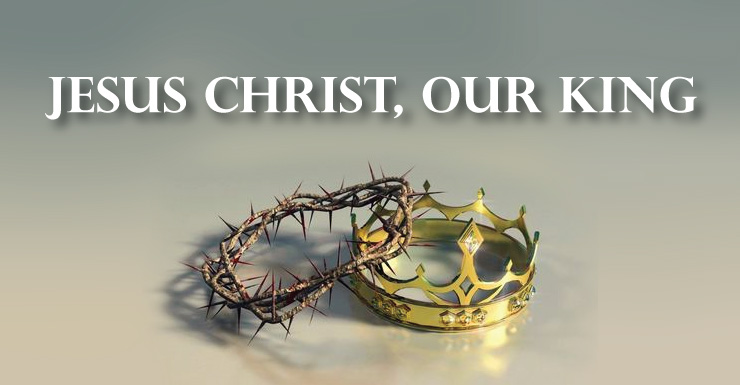 Matthew…King
New Testament Books
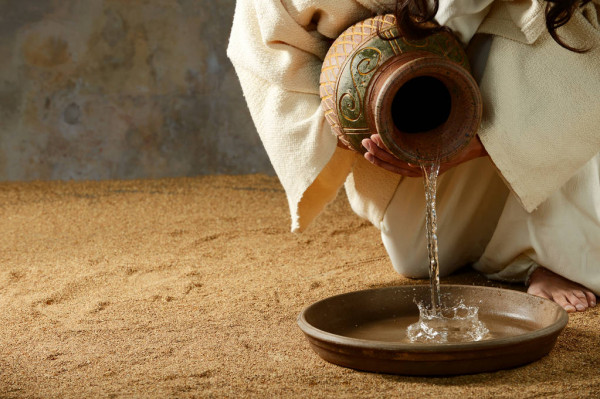 Matthew…King
Mark…Servant
New Testament Books
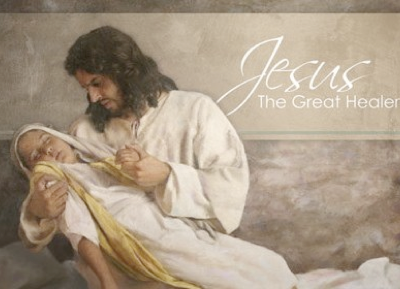 Matthew…King
Mark…Servant
Luke…Healer
New Testament Books
Matthew…King
Mark…Servant
Luke…Healer
John…Light
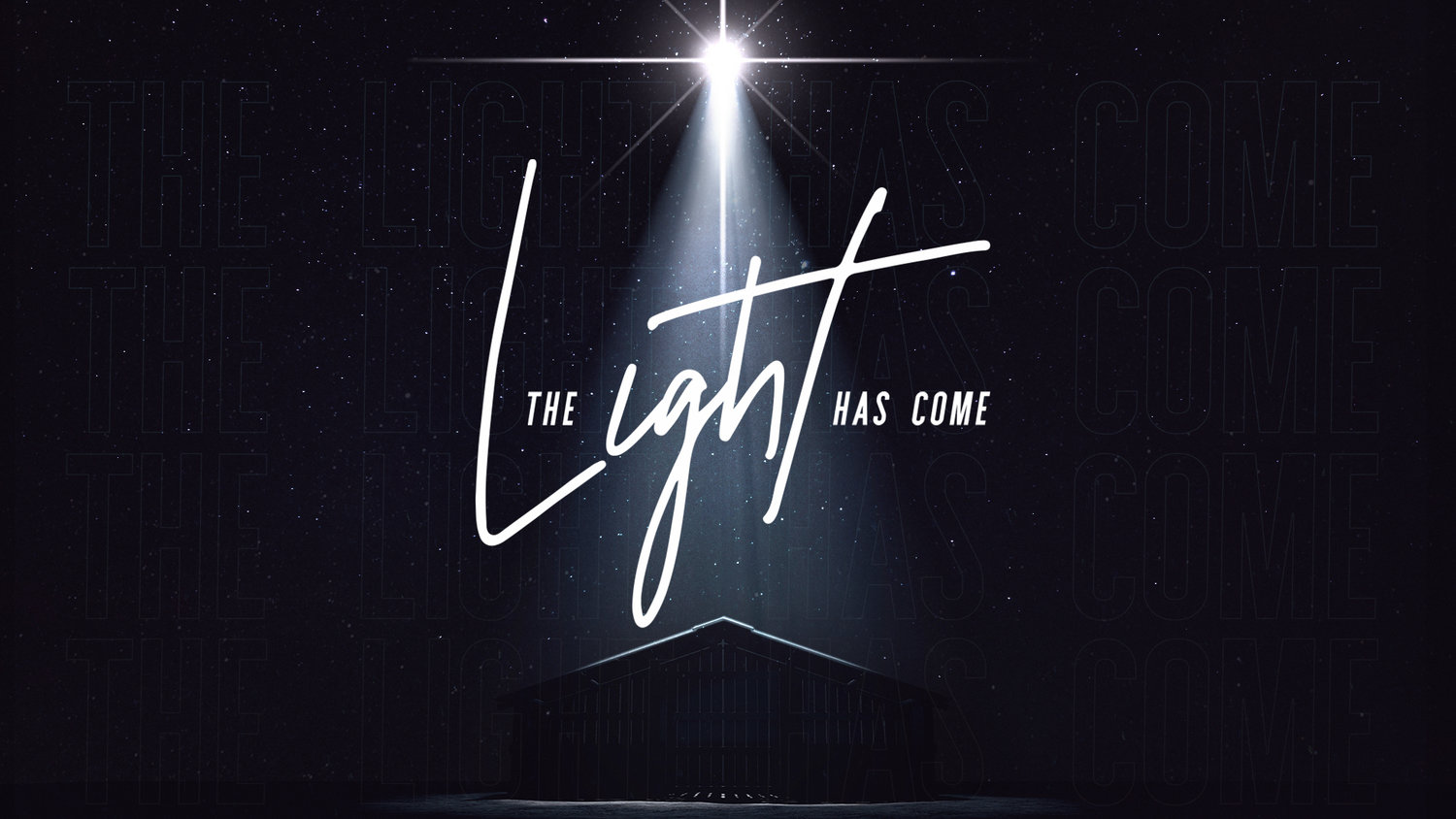 New Testament Books
Matthew…King
Mark…Servant
Luke…Healer
John…Light
Acts…Church
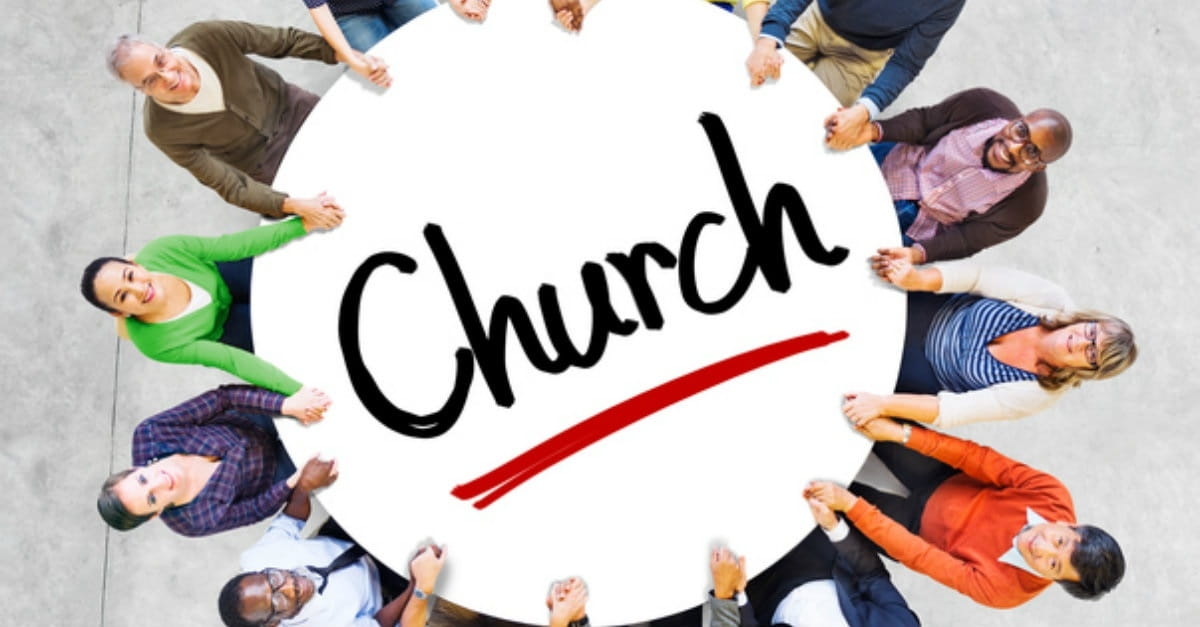 New Testament Books
Matthew…King
Mark…Servant
Luke…Healer
John…Light
Acts…Church
Romans…Gospel
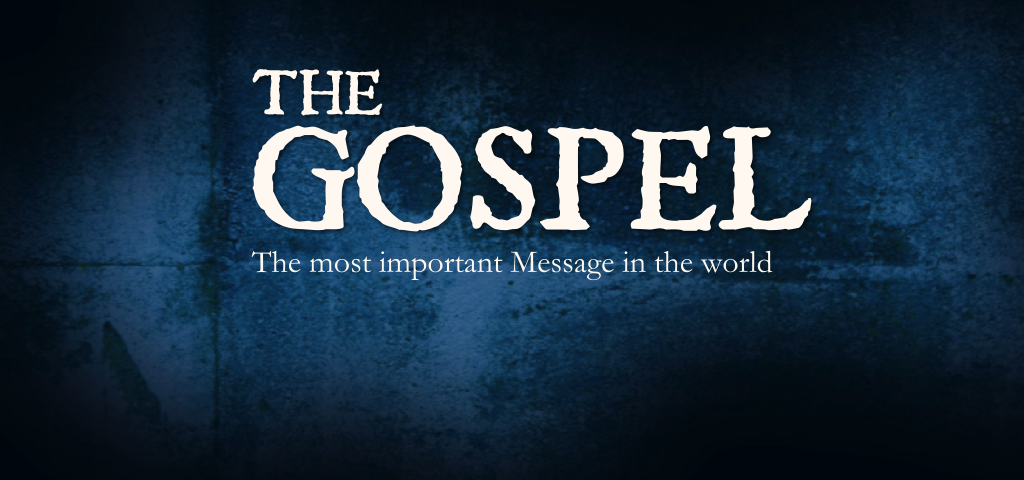 New Testament Books
Matthew…King
Mark…Servant
Luke…Healer
John…Light
Acts…Church
Romans…Gospel
1 Corinthians…Problem
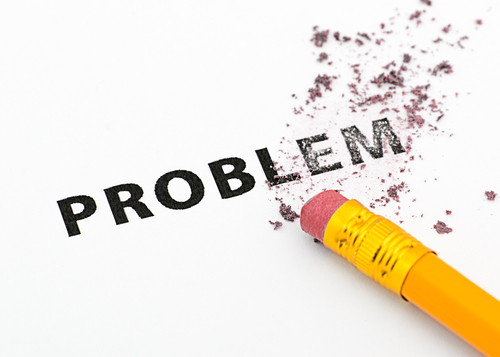 New Testament Books
Matthew…King
Mark…Servant
Luke…Healer
John…Light
Acts…Church
Romans…Gospel
1 Corinthians…Problem
2 Corinthians…Apostle
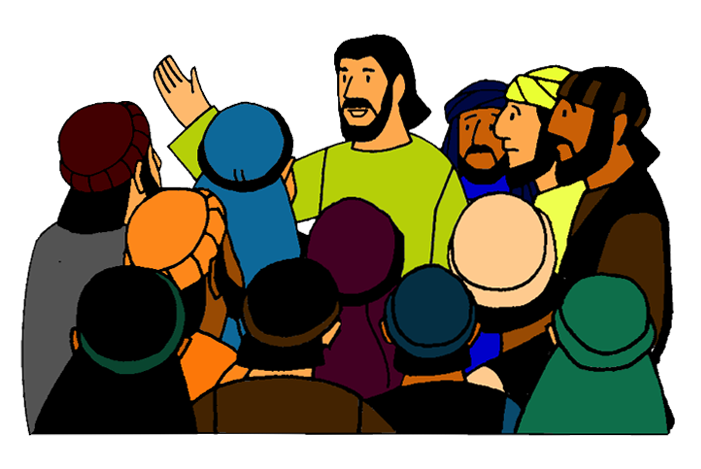 New Testament Books
Galatians- Freedom
Matthew…King
Mark…Servant
Luke…Healer
John…Light
Acts…Church
Romans…Gospel
1 Corinthians…Problem
2 Corinthians…Apostle
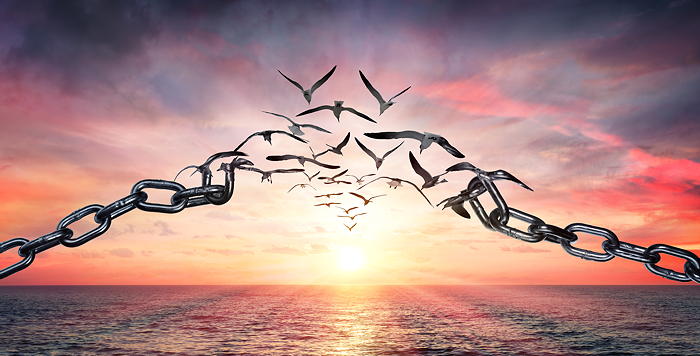 New Testament Books
Galatians- Freedom
Ephesians- Strong
Matthew…King
Mark…Servant
Luke…Healer
John…Light
Acts…Church
Romans…Gospel
1 Corinthians…Problem
2 Corinthians…Apostle
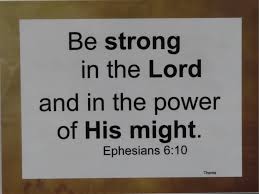 New Testament Books
Galatians- Freedom
Ephesians- Strong
Philippians- Joy
Matthew…King
Mark…Servant
Luke…Healer
John…Light
Acts…Church
Romans…Gospel
1 Corinthians…Problem
2 Corinthians…Apostle
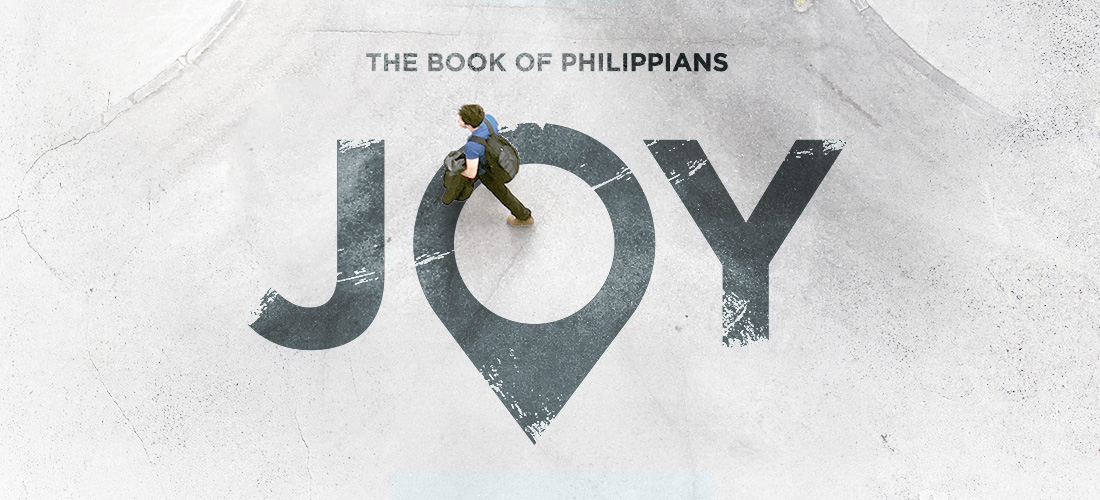 New Testament Books
Galatians- Freedom
Ephesians- Strong
Philippians- Joy
Colossians- Complete
Matthew…King
Mark…Servant
Luke…Healer
John…Light
Acts…Church
Romans…Gospel
1 Corinthians…Problem
2 Corinthians…Apostle
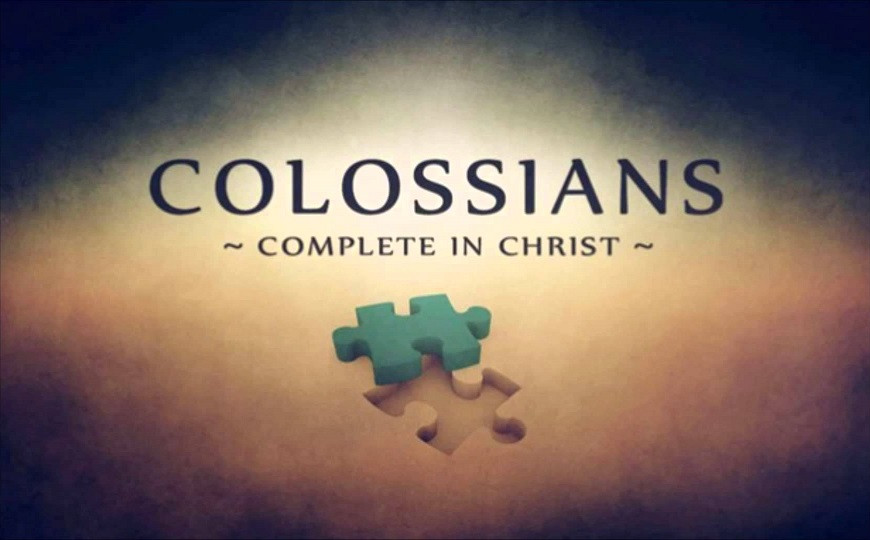 New Testament Books
Galatians- Freedom
Ephesians- Strong
Philippians- Joy
Colossians- Complete
1 Thessalonians- Coming
Matthew…King
Mark…Servant
Luke…Healer
John…Light
Acts…Church
Romans…Gospel
1 Corinthians…Problem
2 Corinthians…Apostle
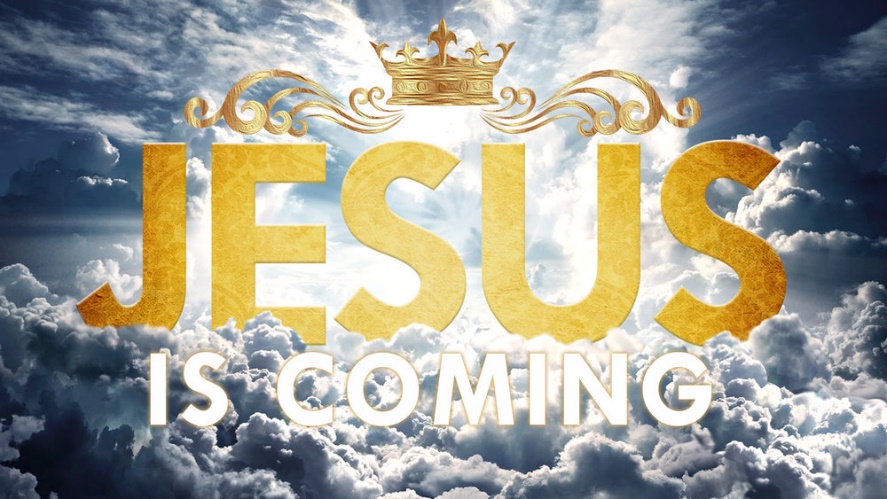 New Testament Books
Galatians- Freedom
Ephesians- Strong
Philippians- Joy
Colossians- Complete
1 Thessalonians- Coming
2 Thessalonians- False
Matthew…King
Mark…Servant
Luke…Healer
John…Light
Acts…Church
Romans…Gospel
1 Corinthians…Problem
2 Corinthians…Apostle
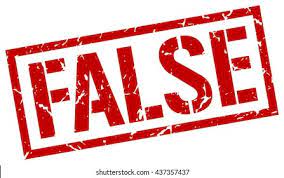 New Testament Books
Galatians- Freedom
Ephesians- Strong
Philippians- Joy
Colossians- Complete
1 Thessalonians- Coming
2 Thessalonians- False
1 Timothy- Preach
Matthew…King
Mark…Servant
Luke…Healer
John…Light
Acts…Church
Romans…Gospel
1 Corinthians…Problem
2 Corinthians…Apostle
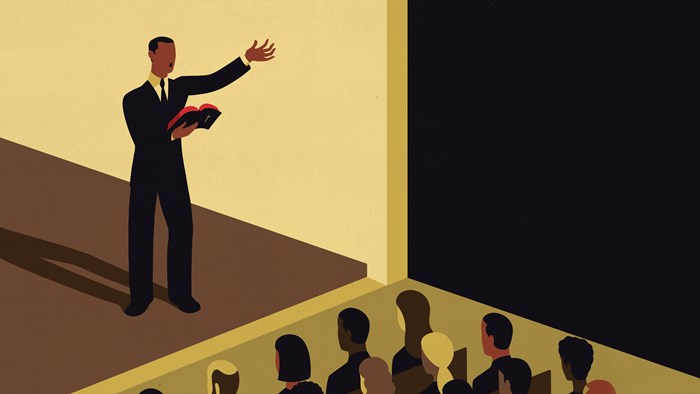 New Testament Books
Matthew…King
Mark…Servant
Luke…Healer
John…Light
Acts…Church
Romans…Gospel
1 Corinthians…Problem
2 Corinthians…Apostle
Galatians- Freedom
Ephesians- Strong
Philippians- Joy
Colossians- Complete
1 Thessalonians- Coming
2 Thessalonians- False
1 Timothy- Preach
2 Timothy- Farewell
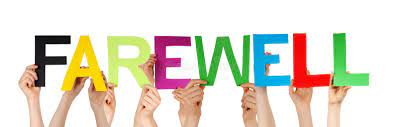 Songs
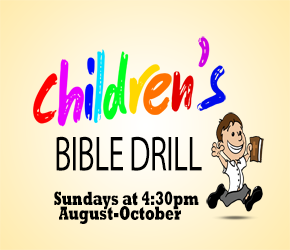 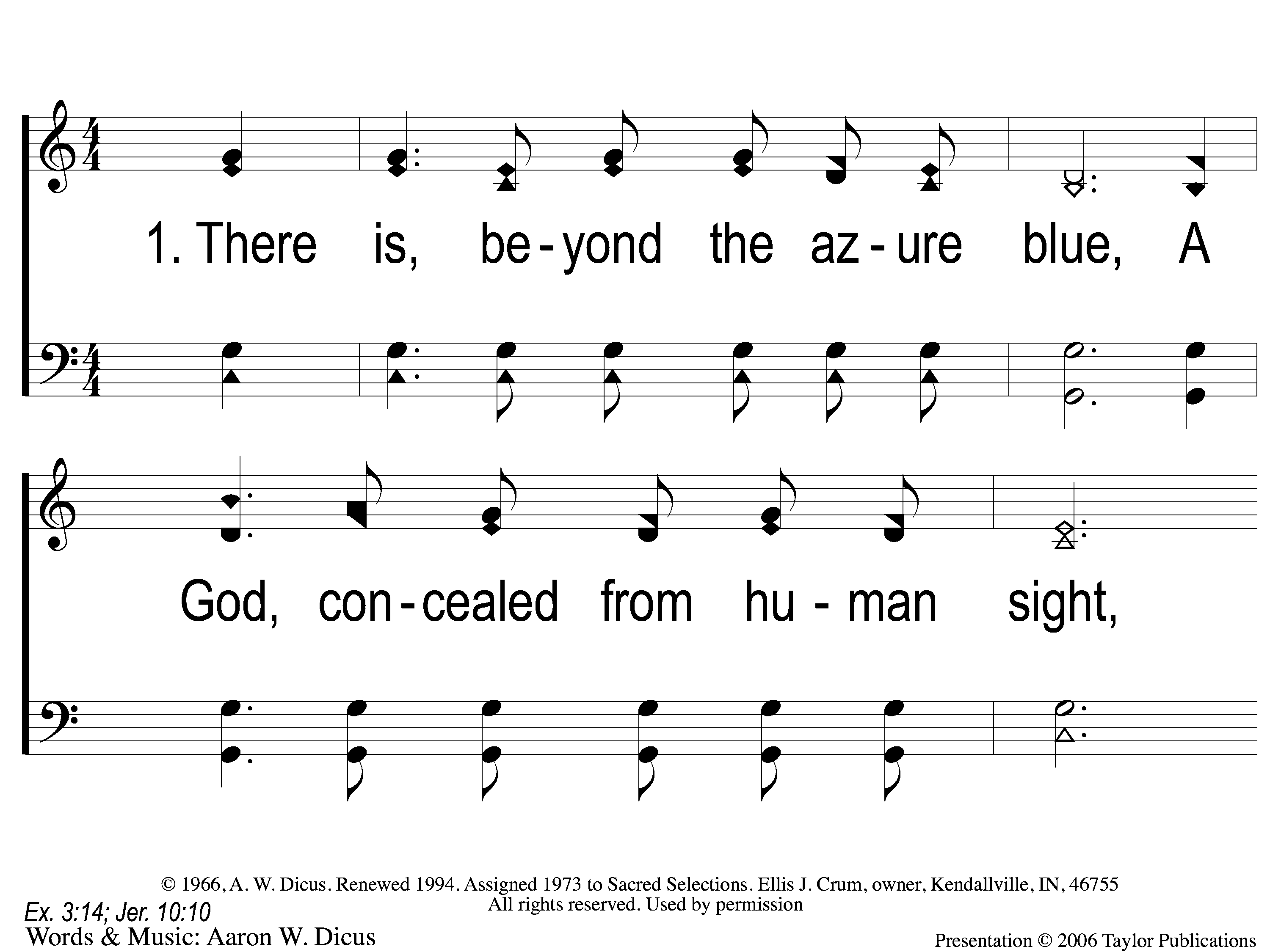 Our God He is Alive
22
1-1 Our God He Is Alive
[Speaker Notes: Slide #	Slide Title

-------->	 1	1-1 Our God He Is Alive
	 2	1-2 Our God He Is Alive

	 3	C-1 Our God He Is Alive
	 4	C-2 Our God He Is Alive

	 5	2-1 Our God He Is Alive
	 6	2-2 Our God He Is Alive

	 7	C-1 Our God He Is Alive
	 8	C-2 Our God He Is Alive

	 9	3-1 Our God He Is Alive
	 10	3-2 Our God He Is Alive

	 11	C-1 Our God He Is Alive
	 12	C-2 Our God He Is Alive

	 13	4-1 Our God He Is Alive
	 14	4-2 Our God He Is Alive

	 15	C-1 Our God He Is Alive
	 16	C-2 Our God He Is Alive
(Type slide number and press <Enter> to jump slides)]
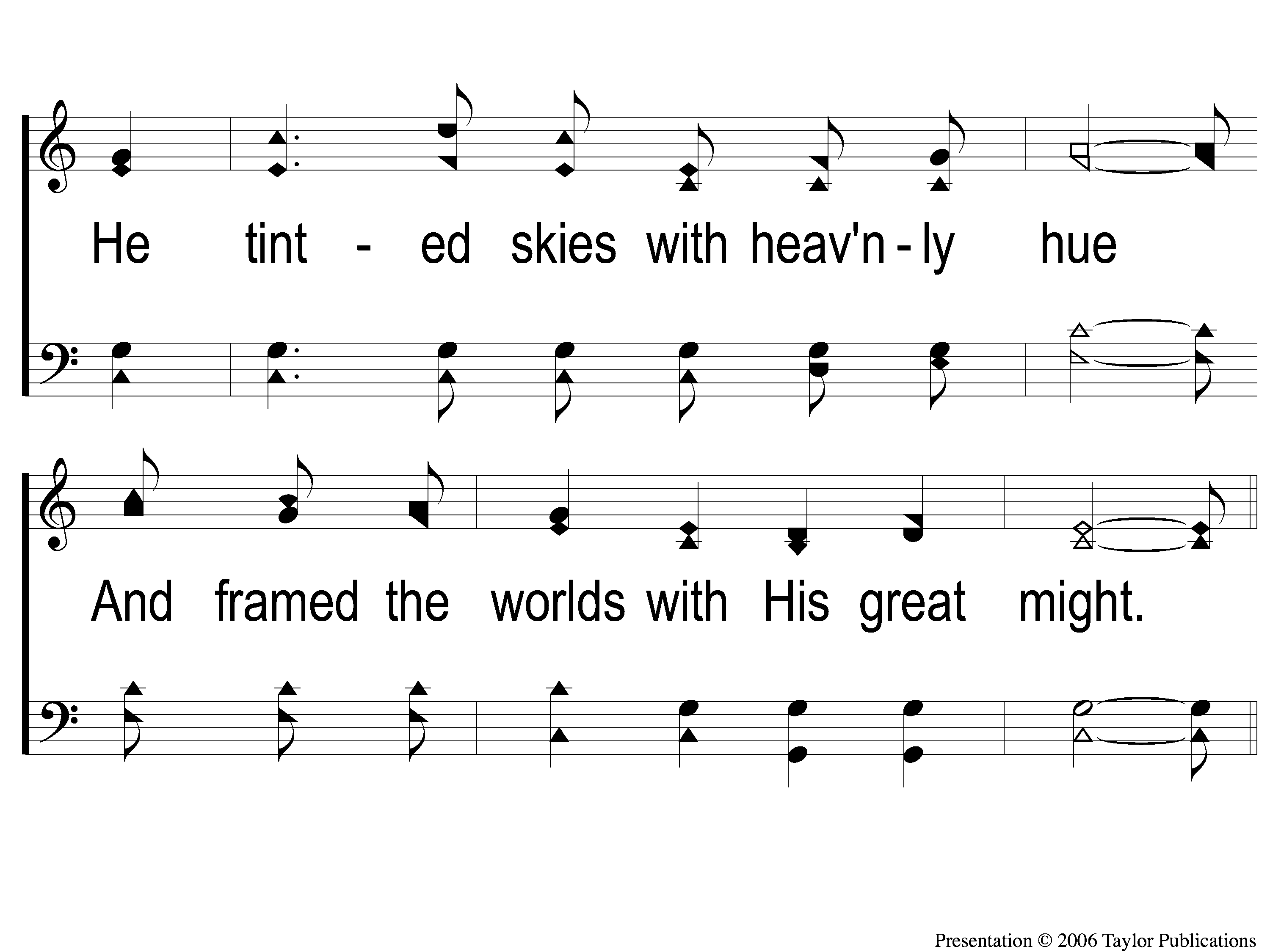 Our God He is Alive
22
1-2 Our God He Is Alive
[Speaker Notes: Slide #	Slide Title

	 1	1-1 Our God He Is Alive
-------->	 2	1-2 Our God He Is Alive

	 3	C-1 Our God He Is Alive
	 4	C-2 Our God He Is Alive

	 5	2-1 Our God He Is Alive
	 6	2-2 Our God He Is Alive

	 7	C-1 Our God He Is Alive
	 8	C-2 Our God He Is Alive

	 9	3-1 Our God He Is Alive
	 10	3-2 Our God He Is Alive

	 11	C-1 Our God He Is Alive
	 12	C-2 Our God He Is Alive

	 13	4-1 Our God He Is Alive
	 14	4-2 Our God He Is Alive

	 15	C-1 Our God He Is Alive
	 16	C-2 Our God He Is Alive
(Type slide number and press <Enter> to jump slides)]
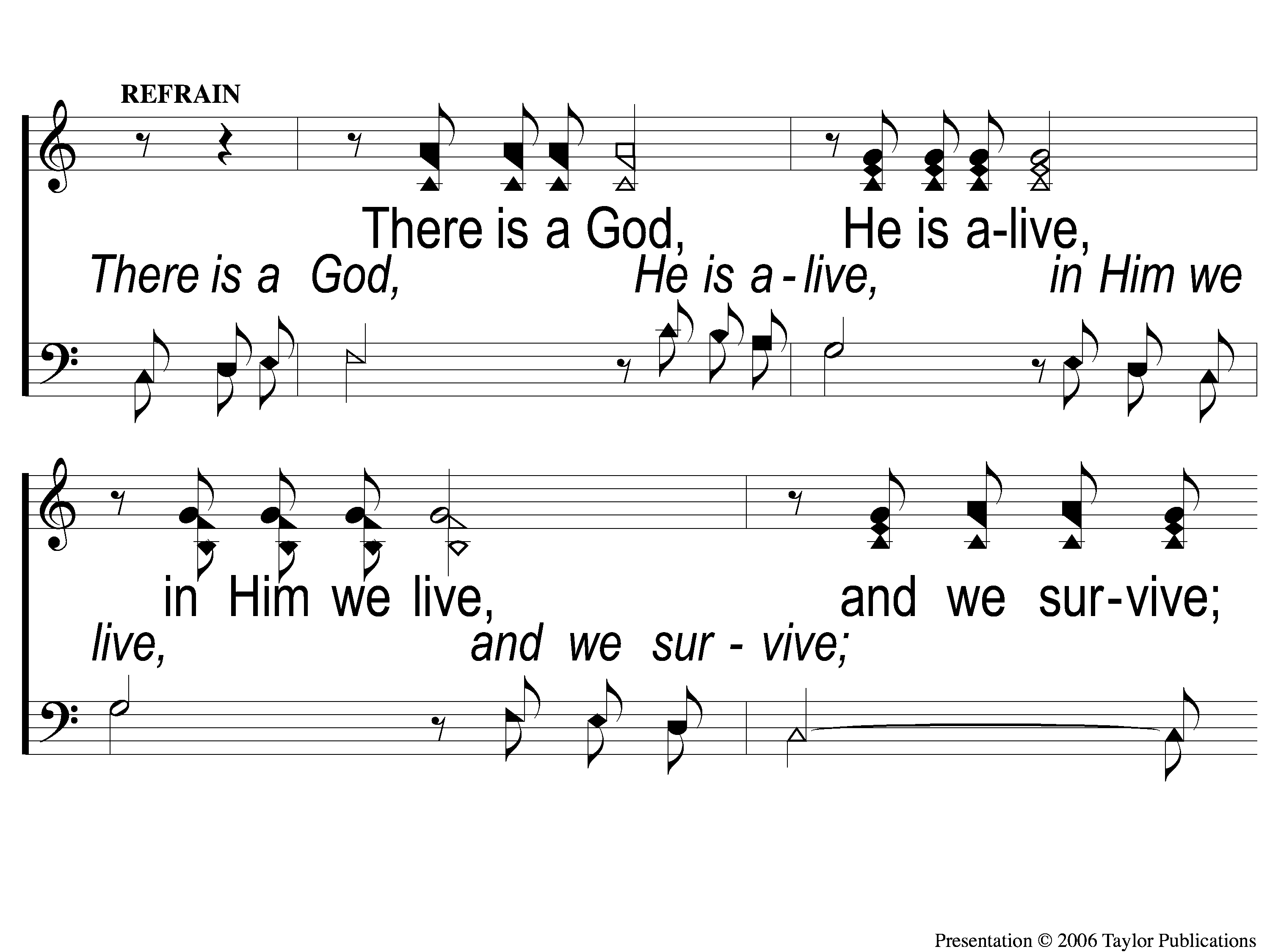 Our God He is Alive
22
C-1 Our God He Is Alive
[Speaker Notes: Slide #	Slide Title

	 1	1-1 Our God He Is Alive
	 2	1-2 Our God He Is Alive

-------->	 3	C-1 Our God He Is Alive
	 4	C-2 Our God He Is Alive

	 5	2-1 Our God He Is Alive
	 6	2-2 Our God He Is Alive

	 7	C-1 Our God He Is Alive
	 8	C-2 Our God He Is Alive

	 9	3-1 Our God He Is Alive
	 10	3-2 Our God He Is Alive

	 11	C-1 Our God He Is Alive
	 12	C-2 Our God He Is Alive

	 13	4-1 Our God He Is Alive
	 14	4-2 Our God He Is Alive

	 15	C-1 Our God He Is Alive
	 16	C-2 Our God He Is Alive
(Type slide number and press <Enter> to jump slides)]
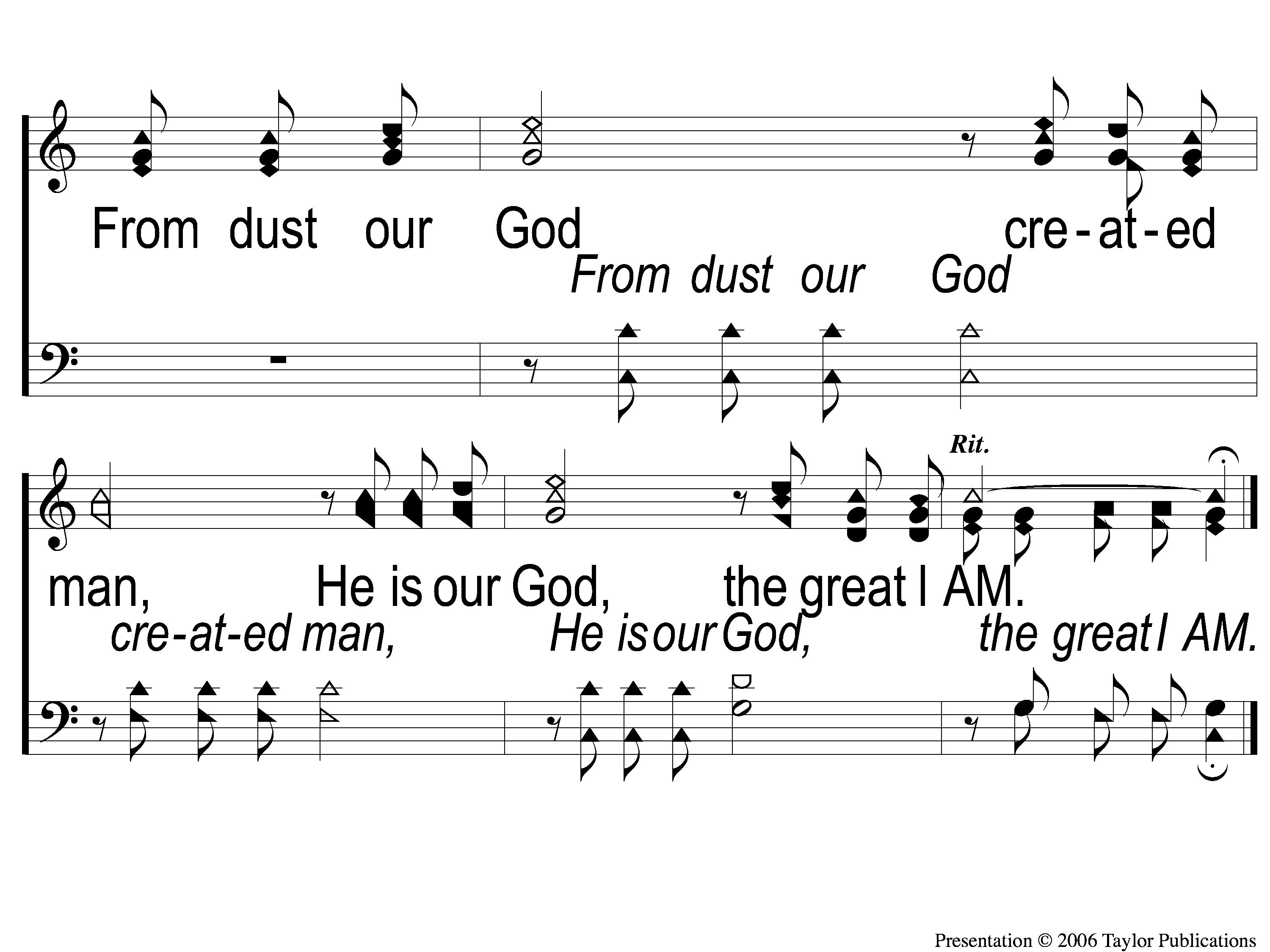 Our God He is Alive
22
C-2 Our God He Is Alive
[Speaker Notes: Slide #	Slide Title

	 1	1-1 Our God He Is Alive
	 2	1-2 Our God He Is Alive

	 3	C-1 Our God He Is Alive
-------->	 4	C-2 Our God He Is Alive

	 5	2-1 Our God He Is Alive
	 6	2-2 Our God He Is Alive

	 7	C-1 Our God He Is Alive
	 8	C-2 Our God He Is Alive

	 9	3-1 Our God He Is Alive
	 10	3-2 Our God He Is Alive

	 11	C-1 Our God He Is Alive
	 12	C-2 Our God He Is Alive

	 13	4-1 Our God He Is Alive
	 14	4-2 Our God He Is Alive

	 15	C-1 Our God He Is Alive
	 16	C-2 Our God He Is Alive
(Type slide number and press <Enter> to jump slides)]
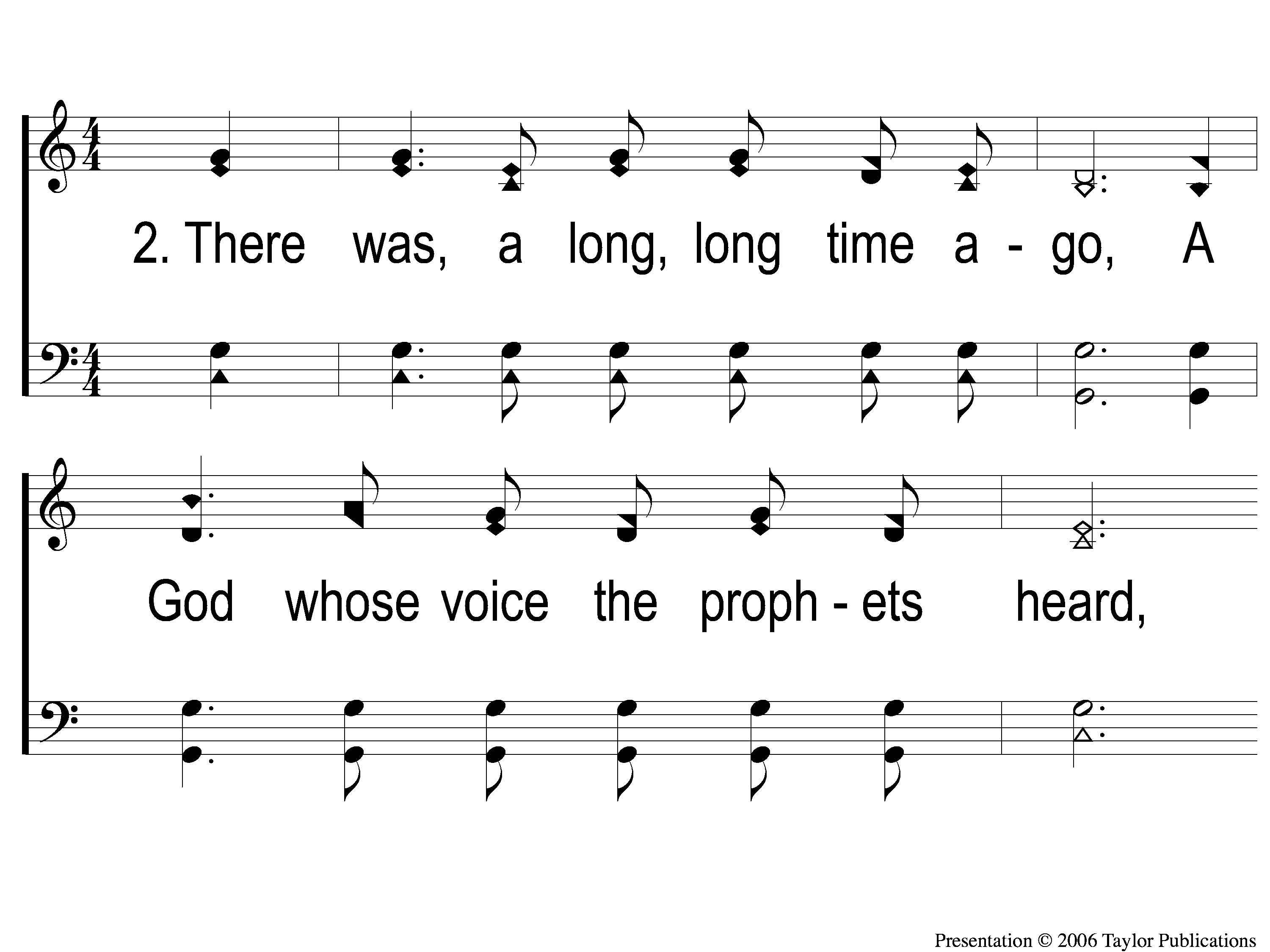 Our God He is Alive
22
2-1 Our God He Is Alive
[Speaker Notes: Slide #	Slide Title

	 1	1-1 Our God He Is Alive
	 2	1-2 Our God He Is Alive

	 3	C-1 Our God He Is Alive
	 4	C-2 Our God He Is Alive

-------->	 5	2-1 Our God He Is Alive
	 6	2-2 Our God He Is Alive

	 7	C-1 Our God He Is Alive
	 8	C-2 Our God He Is Alive

	 9	3-1 Our God He Is Alive
	 10	3-2 Our God He Is Alive

	 11	C-1 Our God He Is Alive
	 12	C-2 Our God He Is Alive

	 13	4-1 Our God He Is Alive
	 14	4-2 Our God He Is Alive

	 15	C-1 Our God He Is Alive
	 16	C-2 Our God He Is Alive
(Type slide number and press <Enter> to jump slides)]
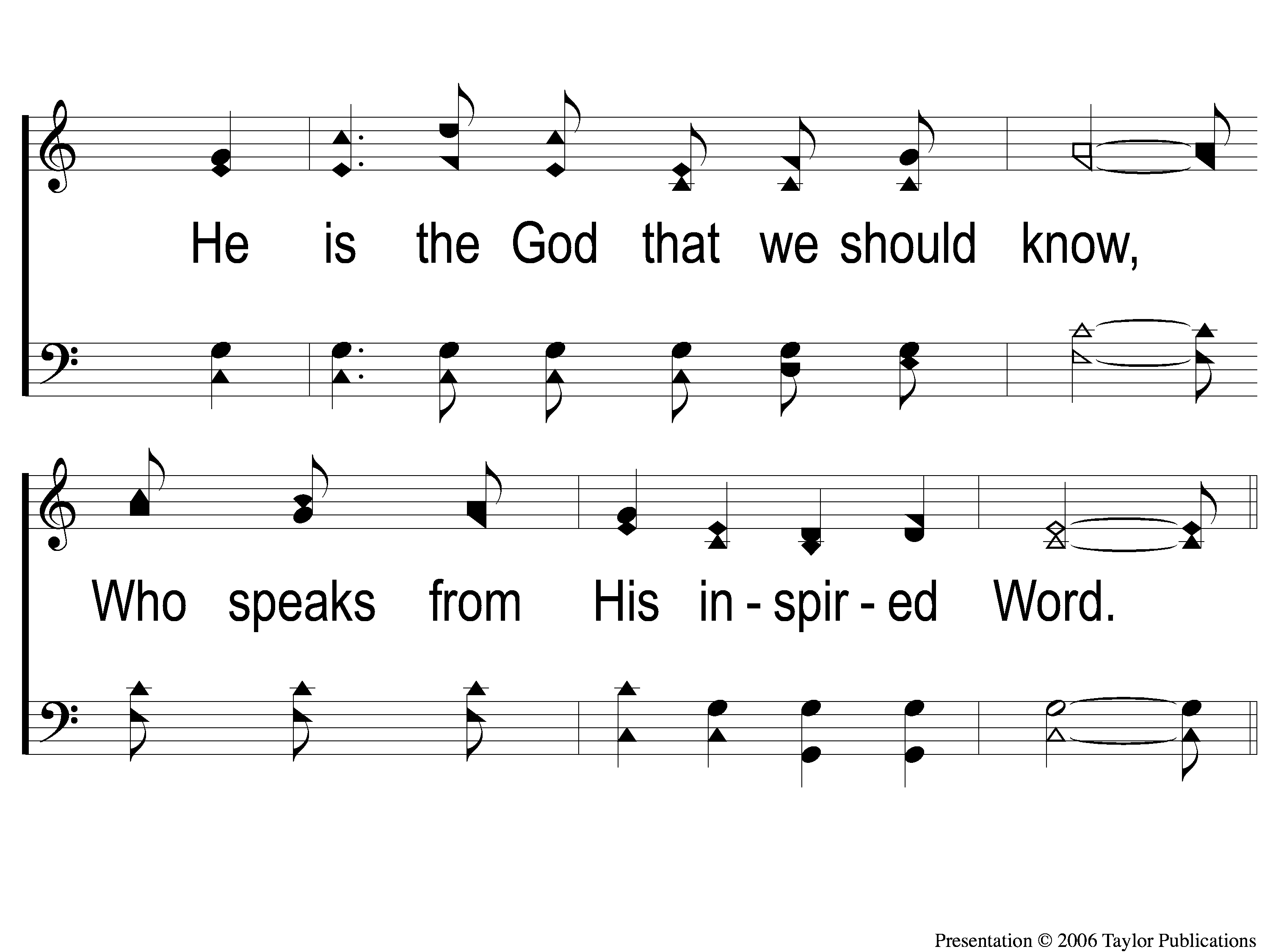 Our God He is Alive
22
2-2 Our God He Is Alive
[Speaker Notes: Slide #	Slide Title

	 1	1-1 Our God He Is Alive
	 2	1-2 Our God He Is Alive

	 3	C-1 Our God He Is Alive
	 4	C-2 Our God He Is Alive

	 5	2-1 Our God He Is Alive
-------->	 6	2-2 Our God He Is Alive

	 7	C-1 Our God He Is Alive
	 8	C-2 Our God He Is Alive

	 9	3-1 Our God He Is Alive
	 10	3-2 Our God He Is Alive

	 11	C-1 Our God He Is Alive
	 12	C-2 Our God He Is Alive

	 13	4-1 Our God He Is Alive
	 14	4-2 Our God He Is Alive

	 15	C-1 Our God He Is Alive
	 16	C-2 Our God He Is Alive
(Type slide number and press <Enter> to jump slides)]
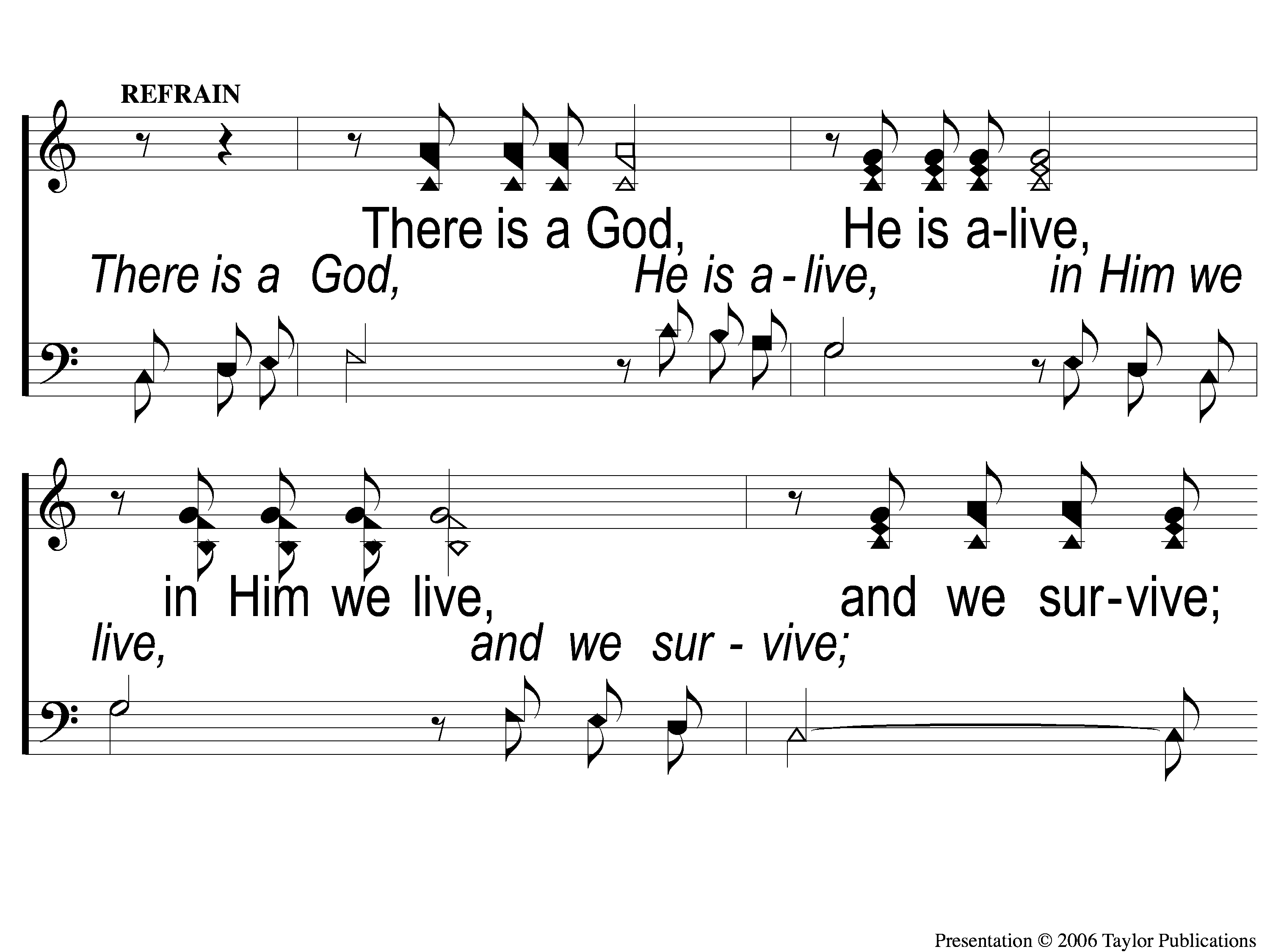 Our God He is Alive
22
C-1 Our God He Is Alive
[Speaker Notes: Slide #	Slide Title

	 1	1-1 Our God He Is Alive
	 2	1-2 Our God He Is Alive

	 3	C-1 Our God He Is Alive
	 4	C-2 Our God He Is Alive

	 5	2-1 Our God He Is Alive
	 6	2-2 Our God He Is Alive

-------->	 7	C-1 Our God He Is Alive
	 8	C-2 Our God He Is Alive

	 9	3-1 Our God He Is Alive
	 10	3-2 Our God He Is Alive

	 11	C-1 Our God He Is Alive
	 12	C-2 Our God He Is Alive

	 13	4-1 Our God He Is Alive
	 14	4-2 Our God He Is Alive

	 15	C-1 Our God He Is Alive
	 16	C-2 Our God He Is Alive
(Type slide number and press <Enter> to jump slides)]
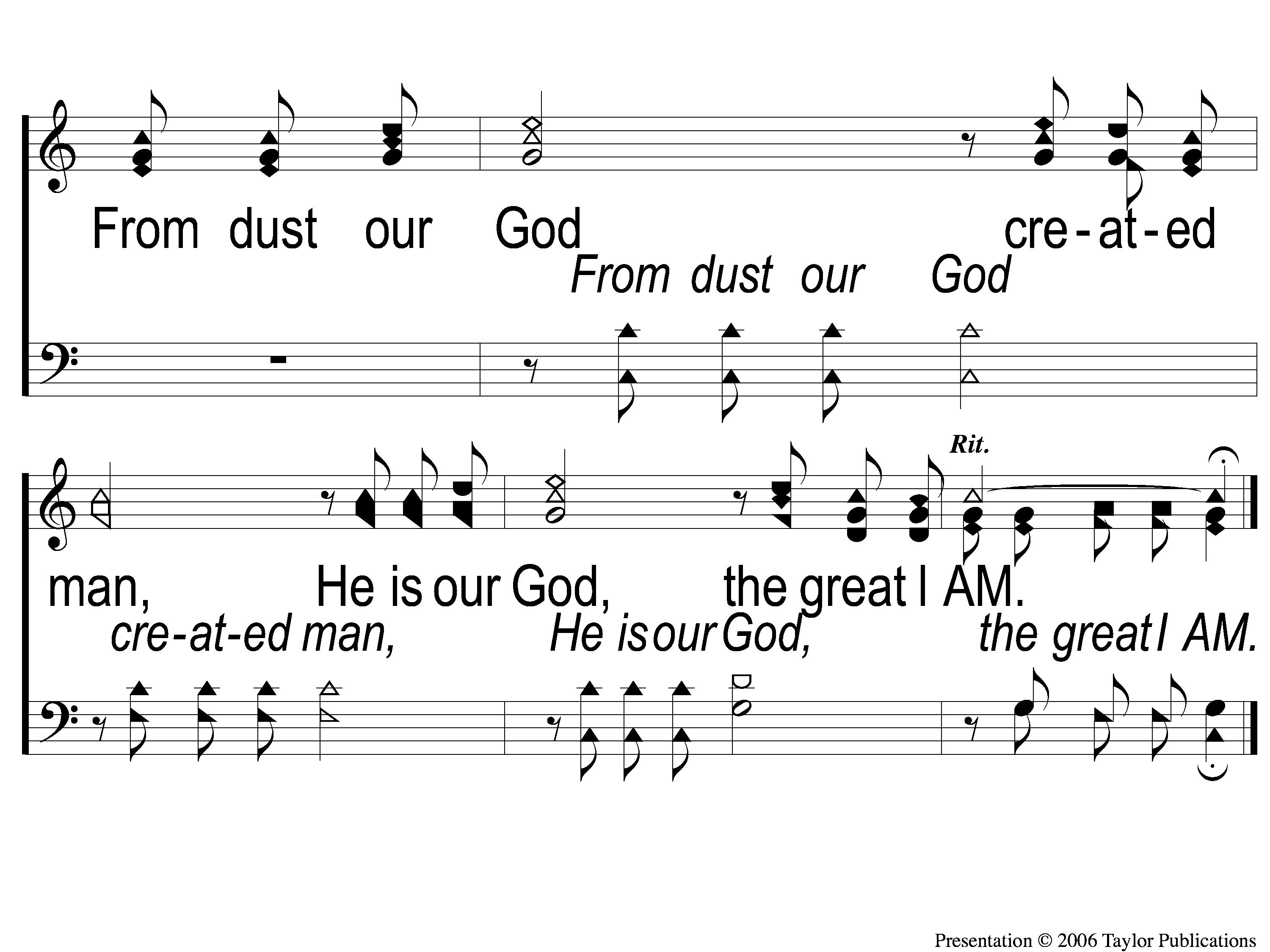 Our God He is Alive
22
C-2 Our God He Is Alive
[Speaker Notes: Slide #	Slide Title

	 1	1-1 Our God He Is Alive
	 2	1-2 Our God He Is Alive

	 3	C-1 Our God He Is Alive
	 4	C-2 Our God He Is Alive

	 5	2-1 Our God He Is Alive
	 6	2-2 Our God He Is Alive

	 7	C-1 Our God He Is Alive
-------->	 8	C-2 Our God He Is Alive

	 9	3-1 Our God He Is Alive
	 10	3-2 Our God He Is Alive

	 11	C-1 Our God He Is Alive
	 12	C-2 Our God He Is Alive

	 13	4-1 Our God He Is Alive
	 14	4-2 Our God He Is Alive

	 15	C-1 Our God He Is Alive
	 16	C-2 Our God He Is Alive
(Type slide number and press <Enter> to jump slides)]
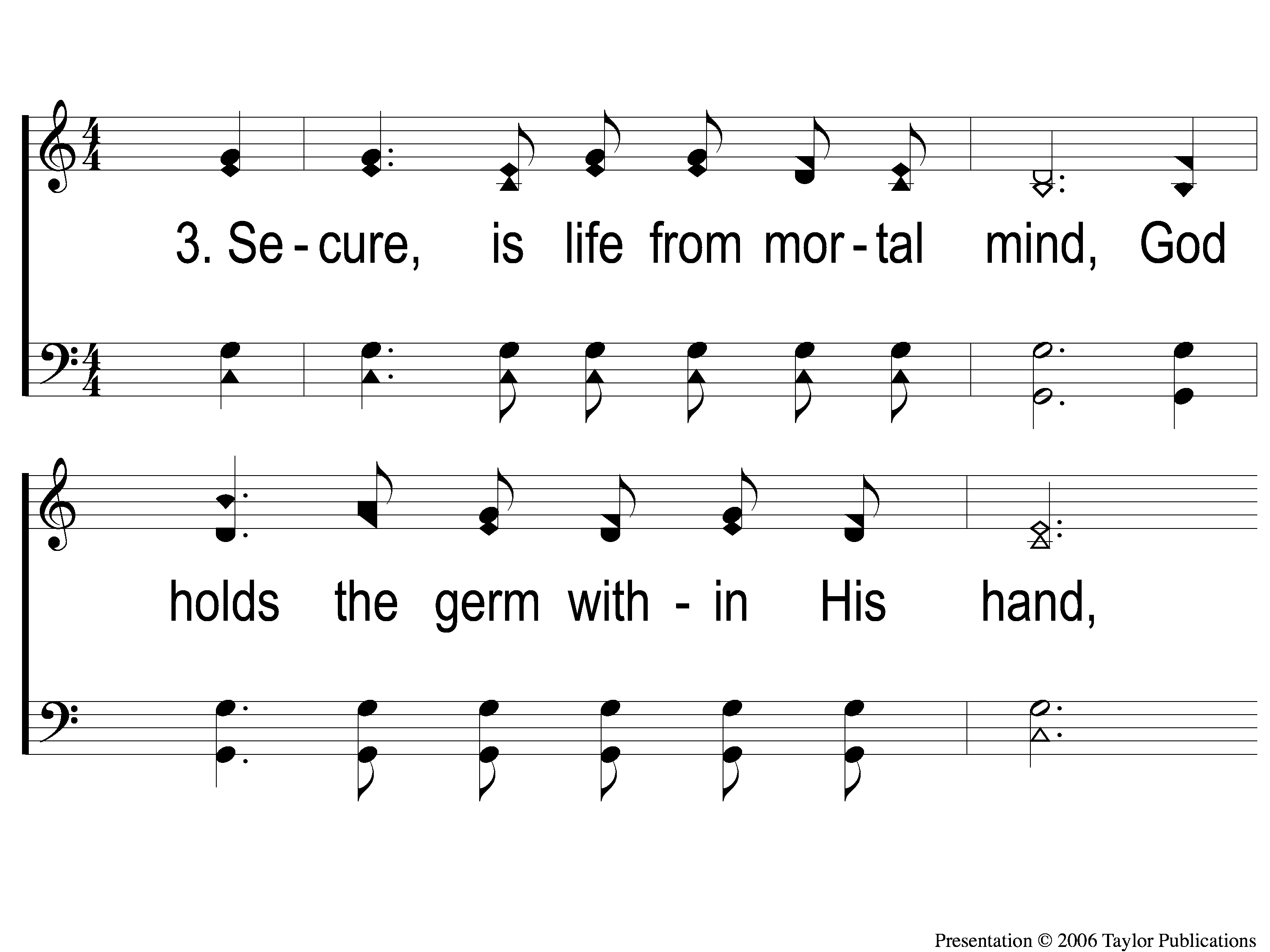 Our God He is Alive
22
3-1 Our God He Is Alive
[Speaker Notes: Slide #	Slide Title

	 1	1-1 Our God He Is Alive
	 2	1-2 Our God He Is Alive

	 3	C-1 Our God He Is Alive
	 4	C-2 Our God He Is Alive

	 5	2-1 Our God He Is Alive
	 6	2-2 Our God He Is Alive

	 7	C-1 Our God He Is Alive
	 8	C-2 Our God He Is Alive

-------->	 9	3-1 Our God He Is Alive
	 10	3-2 Our God He Is Alive

	 11	C-1 Our God He Is Alive
	 12	C-2 Our God He Is Alive

	 13	4-1 Our God He Is Alive
	 14	4-2 Our God He Is Alive

	 15	C-1 Our God He Is Alive
	 16	C-2 Our God He Is Alive
(Type slide number and press <Enter> to jump slides)]
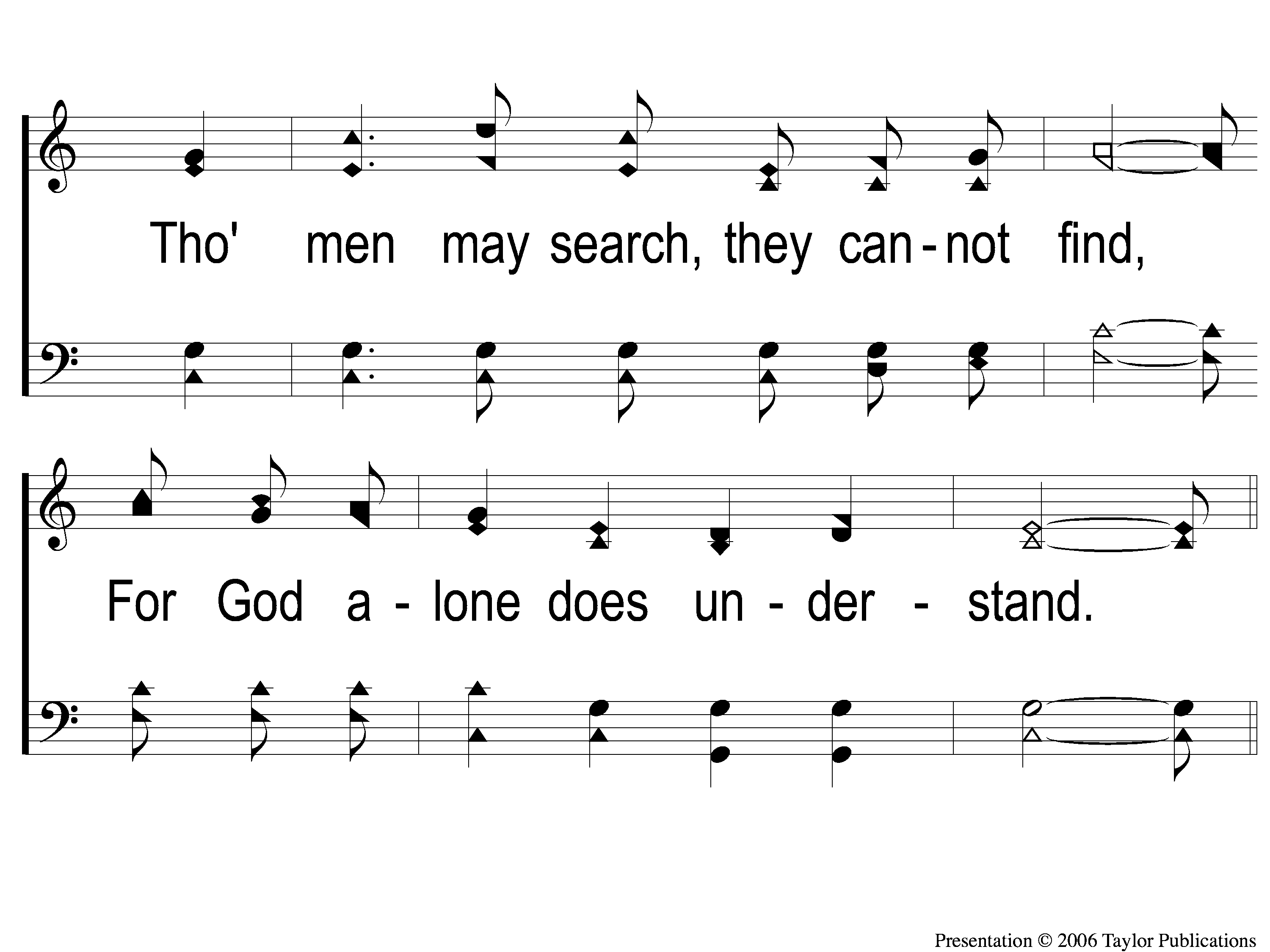 Our God He is Alive
22
3-2 Our God He Is Alive
[Speaker Notes: Slide #	Slide Title

	 1	1-1 Our God He Is Alive
	 2	1-2 Our God He Is Alive

	 3	C-1 Our God He Is Alive
	 4	C-2 Our God He Is Alive

	 5	2-1 Our God He Is Alive
	 6	2-2 Our God He Is Alive

	 7	C-1 Our God He Is Alive
	 8	C-2 Our God He Is Alive

	 9	3-1 Our God He Is Alive
-------->	 10	3-2 Our God He Is Alive

	 11	C-1 Our God He Is Alive
	 12	C-2 Our God He Is Alive

	 13	4-1 Our God He Is Alive
	 14	4-2 Our God He Is Alive

	 15	C-1 Our God He Is Alive
	 16	C-2 Our God He Is Alive
(Type slide number and press <Enter> to jump slides)]
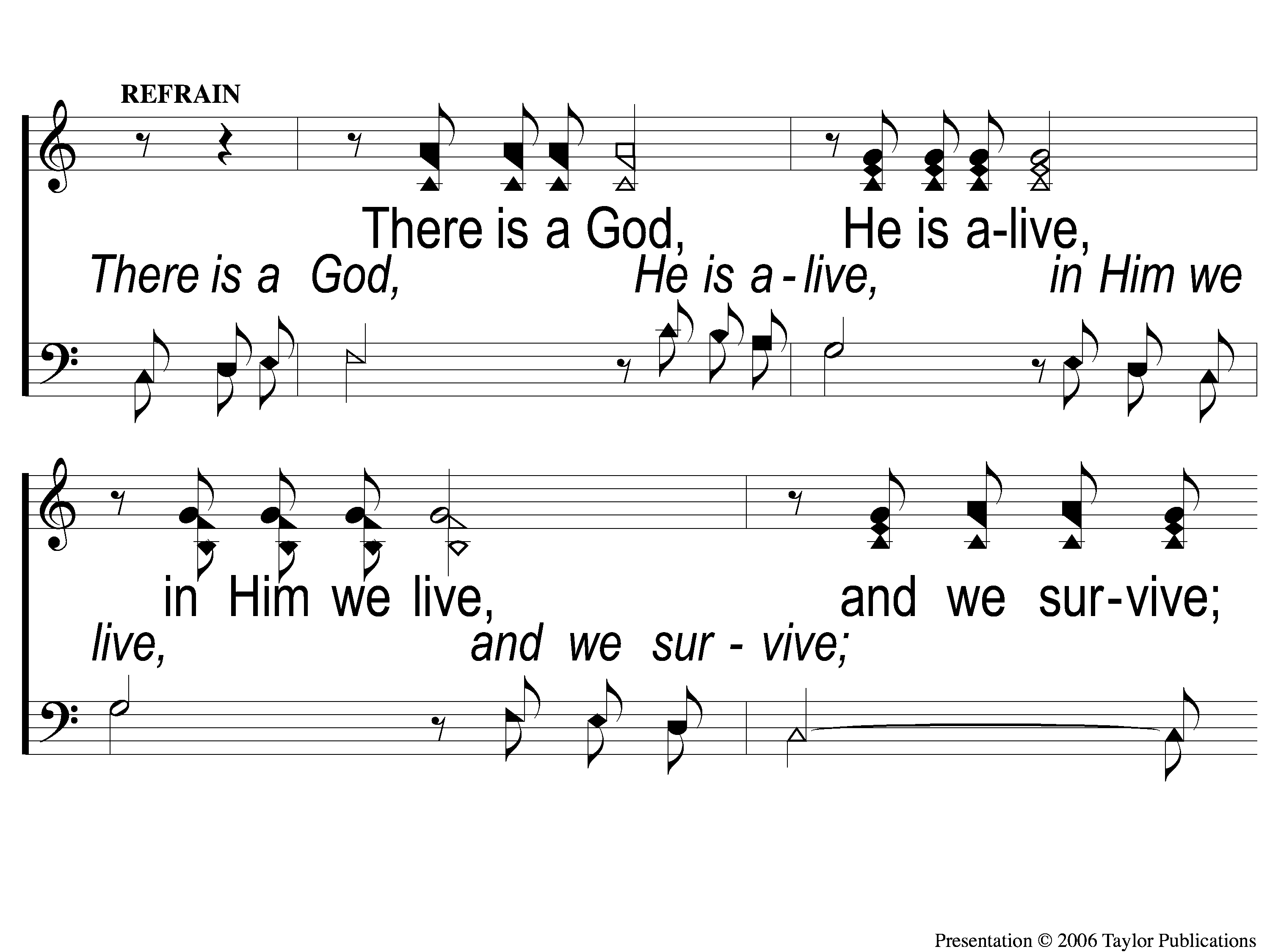 Our God He is Alive
22
C-1 Our God He Is Alive
[Speaker Notes: Slide #	Slide Title

	 1	1-1 Our God He Is Alive
	 2	1-2 Our God He Is Alive

	 3	C-1 Our God He Is Alive
	 4	C-2 Our God He Is Alive

	 5	2-1 Our God He Is Alive
	 6	2-2 Our God He Is Alive

	 7	C-1 Our God He Is Alive
	 8	C-2 Our God He Is Alive

	 9	3-1 Our God He Is Alive
	 10	3-2 Our God He Is Alive

-------->	 11	C-1 Our God He Is Alive
	 12	C-2 Our God He Is Alive

	 13	4-1 Our God He Is Alive
	 14	4-2 Our God He Is Alive

	 15	C-1 Our God He Is Alive
	 16	C-2 Our God He Is Alive
(Type slide number and press <Enter> to jump slides)]
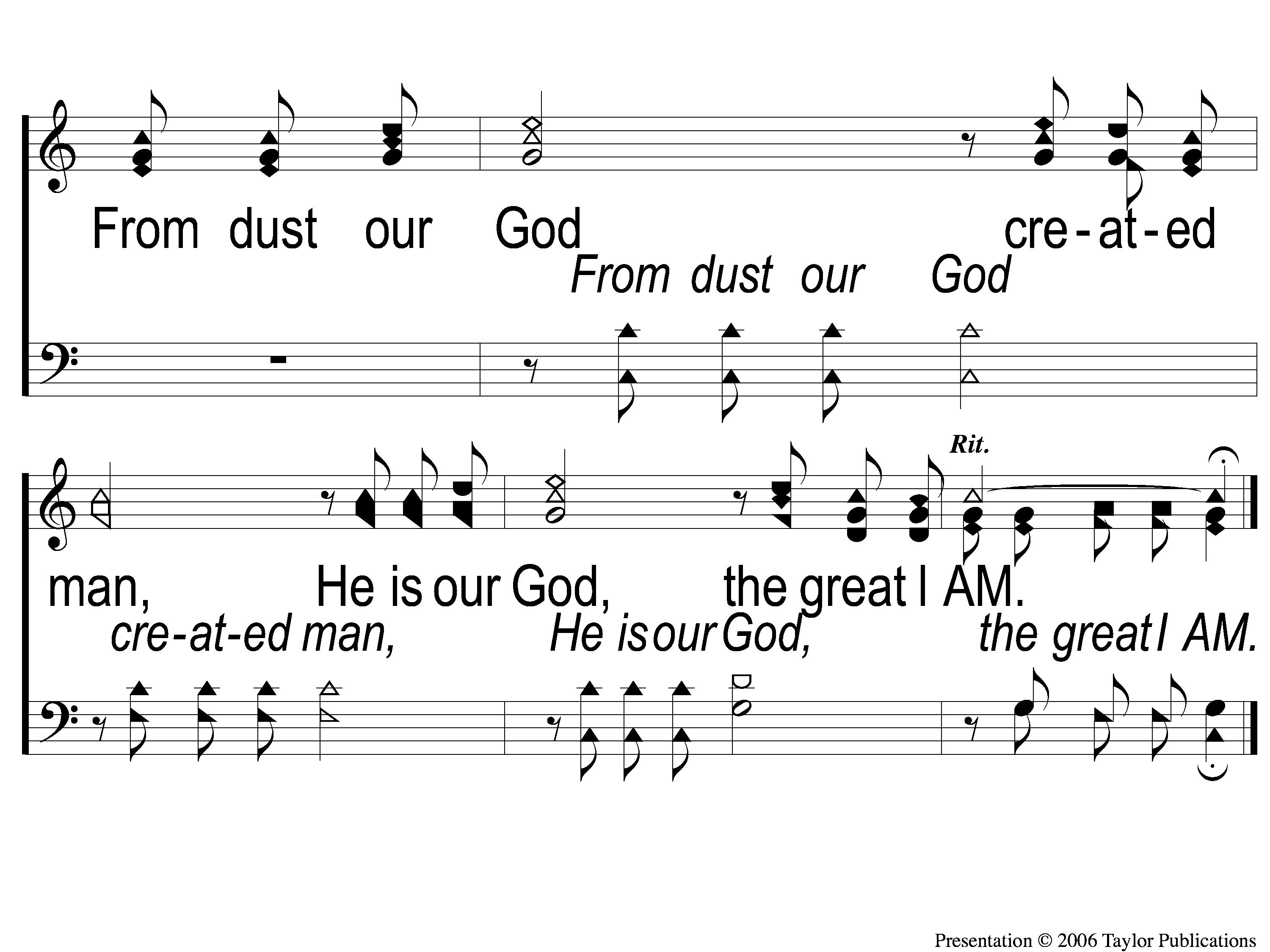 Our God He is Alive
22
C-2 Our God He Is Alive
[Speaker Notes: Slide #	Slide Title

	 1	1-1 Our God He Is Alive
	 2	1-2 Our God He Is Alive

	 3	C-1 Our God He Is Alive
	 4	C-2 Our God He Is Alive

	 5	2-1 Our God He Is Alive
	 6	2-2 Our God He Is Alive

	 7	C-1 Our God He Is Alive
	 8	C-2 Our God He Is Alive

	 9	3-1 Our God He Is Alive
	 10	3-2 Our God He Is Alive

	 11	C-1 Our God He Is Alive
-------->	 12	C-2 Our God He Is Alive

	 13	4-1 Our God He Is Alive
	 14	4-2 Our God He Is Alive

	 15	C-1 Our God He Is Alive
	 16	C-2 Our God He Is Alive
(Type slide number and press <Enter> to jump slides)]
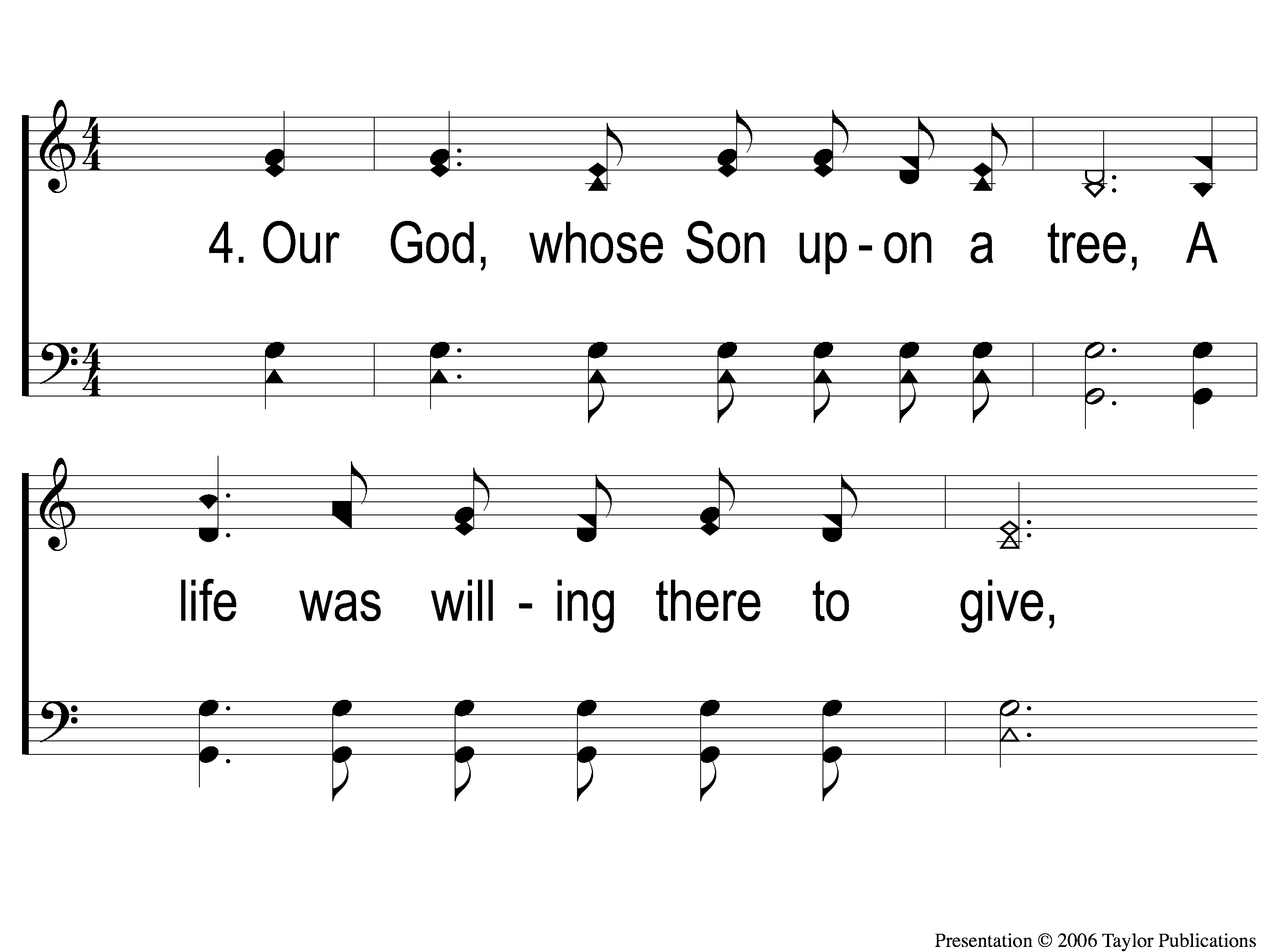 Our God He is Alive
22
4-1 Our God He Is Alive
[Speaker Notes: Slide #	Slide Title

	 1	1-1 Our God He Is Alive
	 2	1-2 Our God He Is Alive

	 3	C-1 Our God He Is Alive
	 4	C-2 Our God He Is Alive

	 5	2-1 Our God He Is Alive
	 6	2-2 Our God He Is Alive

	 7	C-1 Our God He Is Alive
	 8	C-2 Our God He Is Alive

	 9	3-1 Our God He Is Alive
	 10	3-2 Our God He Is Alive

	 11	C-1 Our God He Is Alive
	 12	C-2 Our God He Is Alive

-------->	 13	4-1 Our God He Is Alive
	 14	4-2 Our God He Is Alive

	 15	C-1 Our God He Is Alive
	 16	C-2 Our God He Is Alive
(Type slide number and press <Enter> to jump slides)]
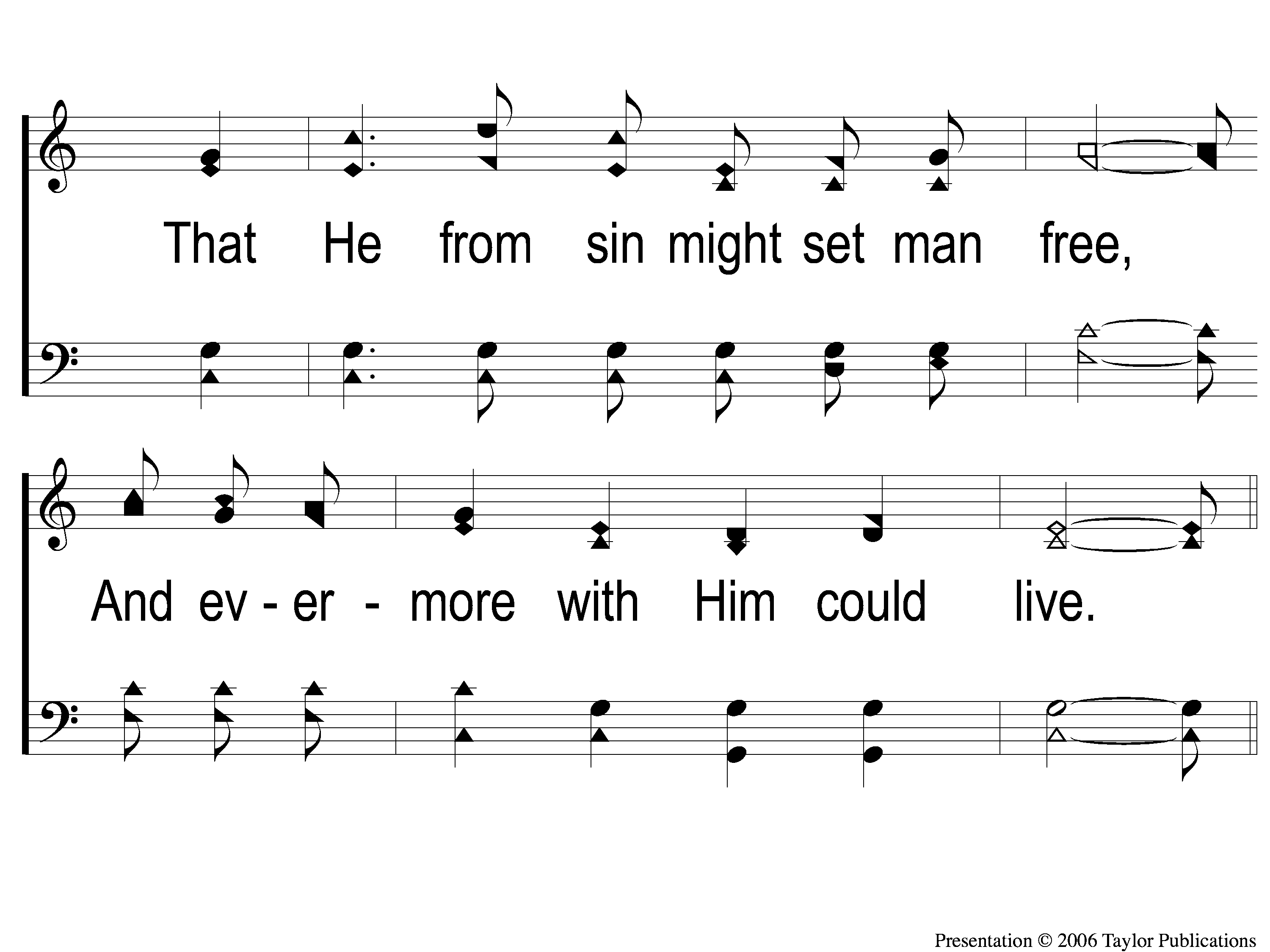 Our God He is Alive
22
4-2 Our God He Is Alive
[Speaker Notes: Slide #	Slide Title

	 1	1-1 Our God He Is Alive
	 2	1-2 Our God He Is Alive

	 3	C-1 Our God He Is Alive
	 4	C-2 Our God He Is Alive

	 5	2-1 Our God He Is Alive
	 6	2-2 Our God He Is Alive

	 7	C-1 Our God He Is Alive
	 8	C-2 Our God He Is Alive

	 9	3-1 Our God He Is Alive
	 10	3-2 Our God He Is Alive

	 11	C-1 Our God He Is Alive
	 12	C-2 Our God He Is Alive

	 13	4-1 Our God He Is Alive
-------->	 14	4-2 Our God He Is Alive

	 15	C-1 Our God He Is Alive
	 16	C-2 Our God He Is Alive
(Type slide number and press <Enter> to jump slides)]
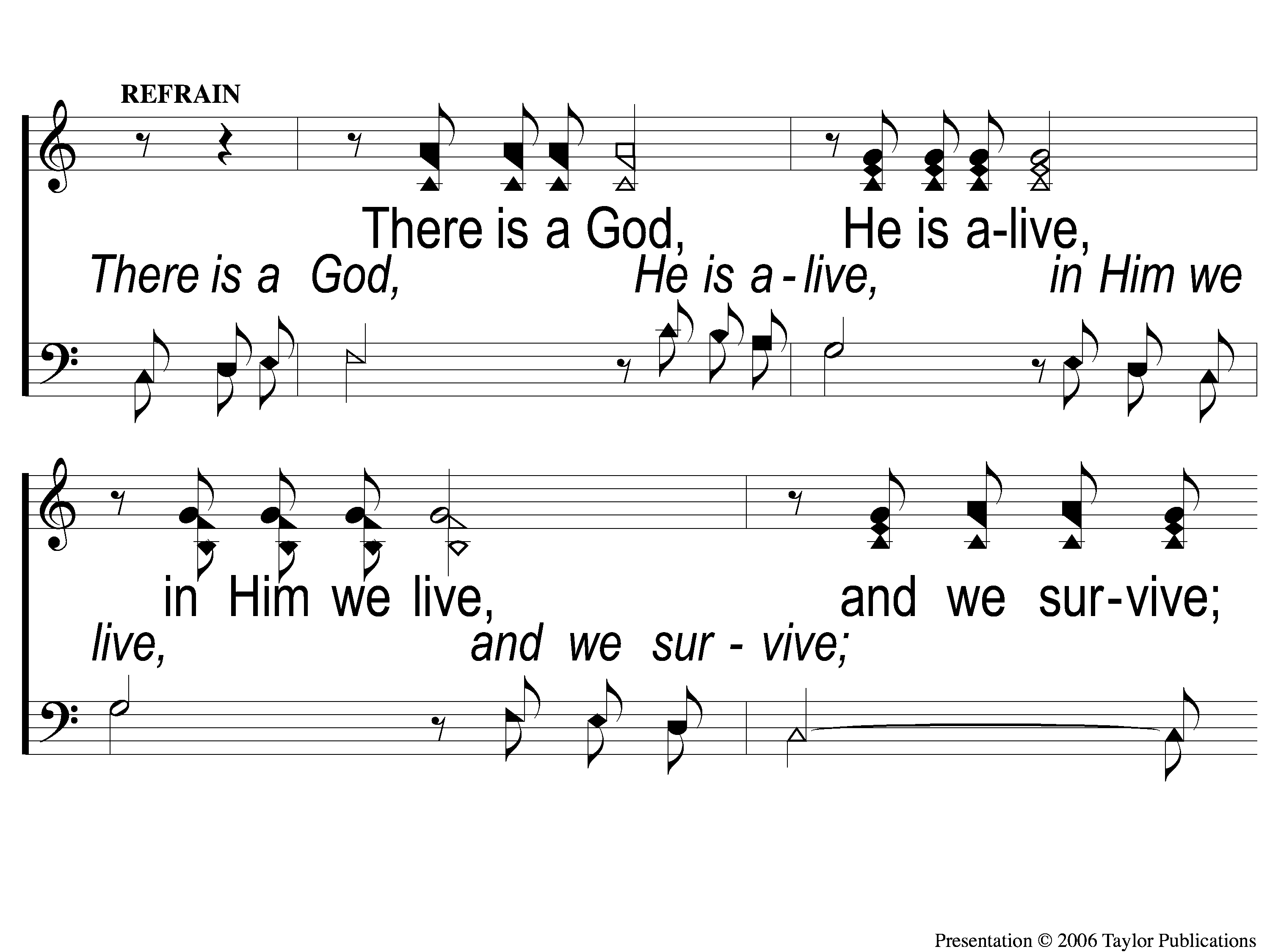 Our God He is Alive
22
C-1 Our God He Is Alive
[Speaker Notes: Slide #	Slide Title

	 1	1-1 Our God He Is Alive
	 2	1-2 Our God He Is Alive

	 3	C-1 Our God He Is Alive
	 4	C-2 Our God He Is Alive

	 5	2-1 Our God He Is Alive
	 6	2-2 Our God He Is Alive

	 7	C-1 Our God He Is Alive
	 8	C-2 Our God He Is Alive

	 9	3-1 Our God He Is Alive
	 10	3-2 Our God He Is Alive

	 11	C-1 Our God He Is Alive
	 12	C-2 Our God He Is Alive

	 13	4-1 Our God He Is Alive
	 14	4-2 Our God He Is Alive

-------->	 15	C-1 Our God He Is Alive
	 16	C-2 Our God He Is Alive
(Type slide number and press <Enter> to jump slides)]
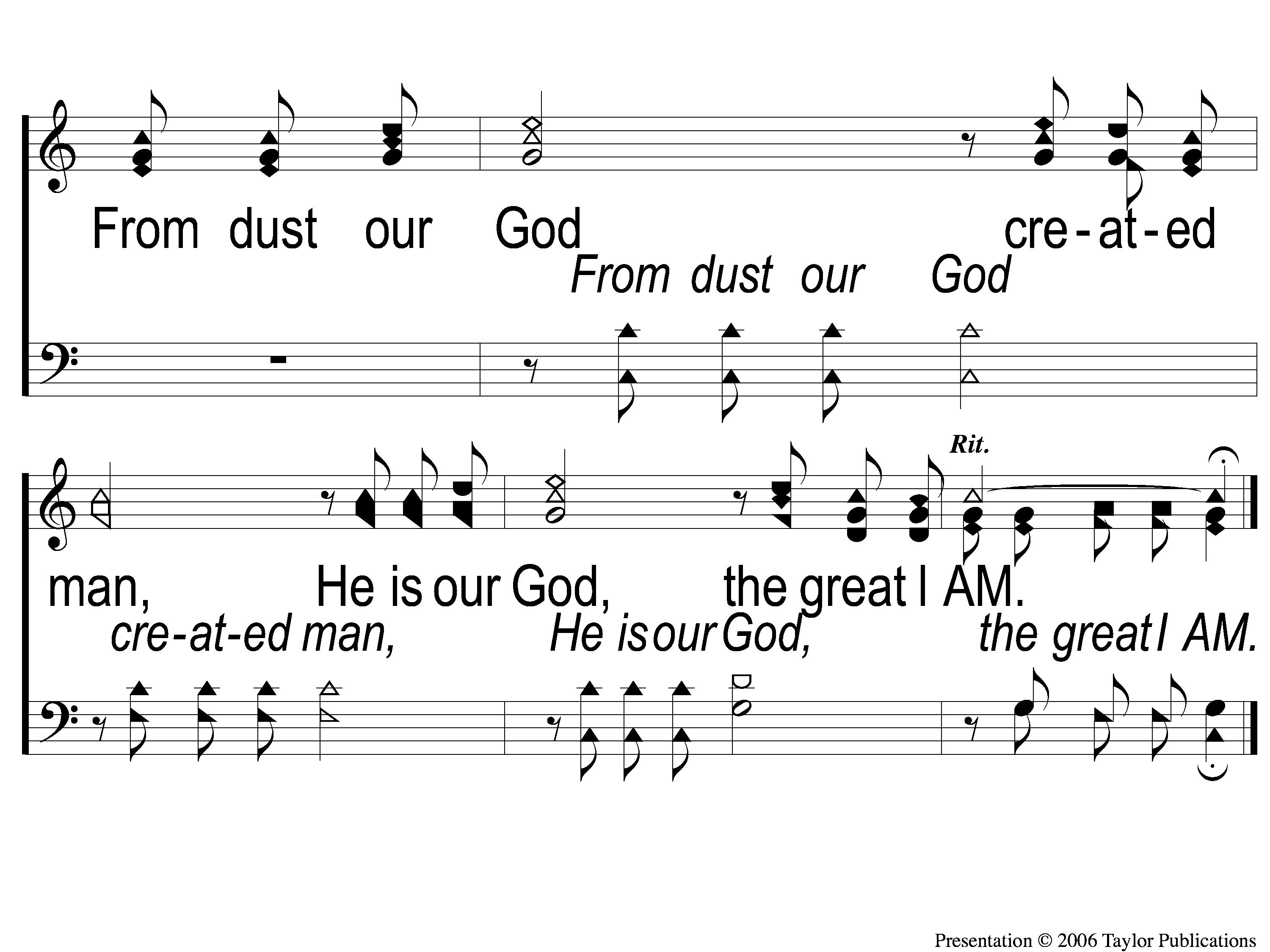 Our God He is Alive
22
C-2 Our God He Is Alive
[Speaker Notes: Slide #	Slide Title

	 1	1-1 Our God He Is Alive
	 2	1-2 Our God He Is Alive

	 3	C-1 Our God He Is Alive
	 4	C-2 Our God He Is Alive

	 5	2-1 Our God He Is Alive
	 6	2-2 Our God He Is Alive

	 7	C-1 Our God He Is Alive
	 8	C-2 Our God He Is Alive

	 9	3-1 Our God He Is Alive
	 10	3-2 Our God He Is Alive

	 11	C-1 Our God He Is Alive
	 12	C-2 Our God He Is Alive

	 13	4-1 Our God He Is Alive
	 14	4-2 Our God He Is Alive

	 15	C-1 Our God He Is Alive
-------->	 16	C-2 Our God He Is Alive
(Type slide number and press <Enter> to jump slides)]
The B-I-B-L-E
The B-I-B-L-E
Yes that’s the book for me!
I stand alone on the word of God,
The B-I-B-L-E!
Reading
Psalm 100 
Make a joyful noise to the Lord, all the earth!2     Serve the Lord with gladness!    Come into his presence with singing!
3 Know that the Lord, he is God!    It is he who made us, and we are his;[a]    we are his people, and the sheep of his pasture.
4 Enter his gates with thanksgiving,    and his courts with praise!    Give thanks to him; bless his name!
5 For the Lord is good;    his steadfast love endures forever,    and his faithfulness to all generations.
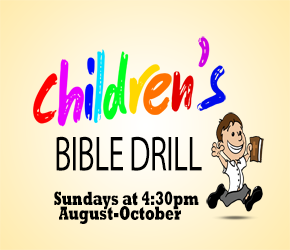 Reading
Psalm 103:1 
Bless the Lord, O my soul,
    and all that is within me,
    bless his holy name!.
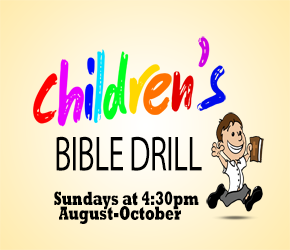 Reading
Psalm 103:2 
Bless the Lord, O my soul,
    and forget not all his benefits,
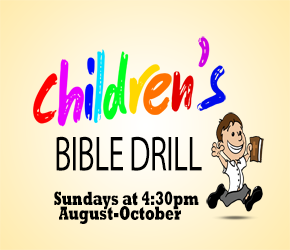 Prayer(s)
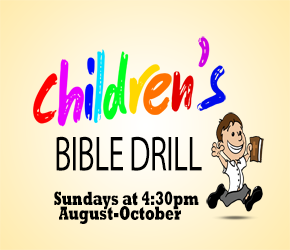 “Tiptoe, tiptoe in God’s house…”“Tiptoe, tiptoe in God’s house…” “Tiptoe, tiptoe in God’s house…”Be as quiet as a little mouse…
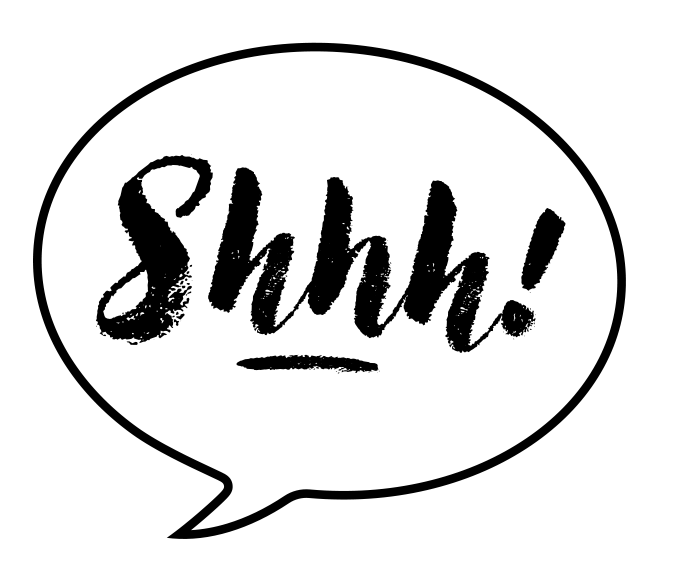 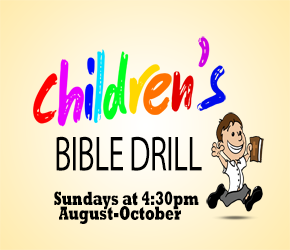 Now we will go to our classes 
Thanks for coming!!!